Škola:			Základní škola Kladruby			Husova 203, Kladruby, 349 61Číslo projektu:		CZ.1.07/1.4.00/21.3668			Modernizace výuky
Autor:			Petr Kindelmann
Název materiálu:	 	Alexander Graham Bell

Šablona:			III/2 
Sada:			III2_C.01
Předmět:		Fyzika
Třída:			VI.
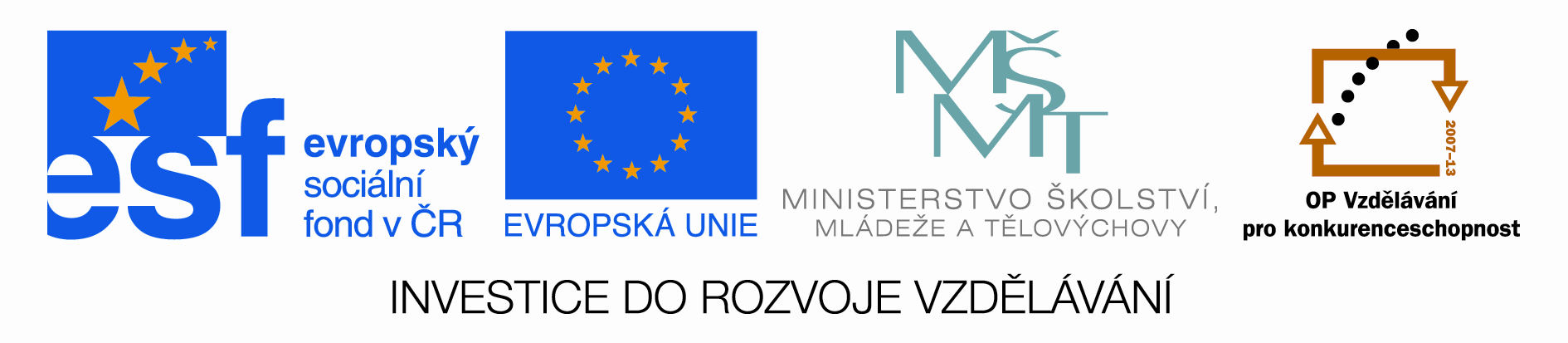 Anotace:Tento výukový materiál je zaměřen na Alexandra Grahama Bella. 
    Prezentace doplňuje školní učivo, seznamuje žáky s vynálezci                 a  vynálezy,  motivuje  žáky  k  zájmu o předmět, poukazuje             na historické souvislosti a podporuje mezipředmětové vazby.
Klíčová slova:

Bell
telefon
decibel
křídlová loď
Alexander Graham Bell
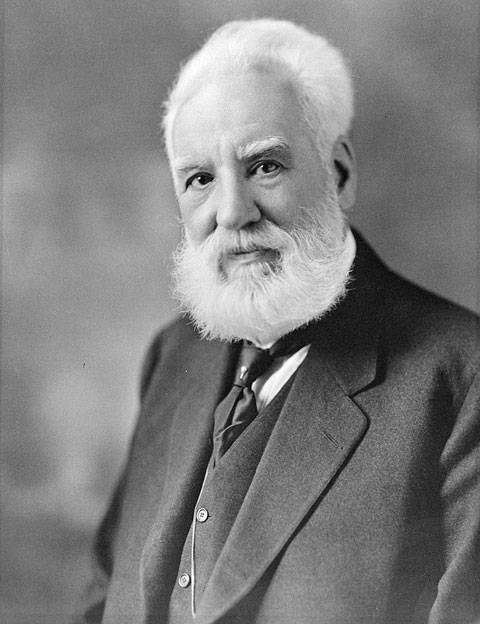 Narozen 3. března 1847 ve Skotsku, zemřel 2. srpna 1922 v Kanadě.
Kdo byl Bell
Narozen 3. března 1847 ve skotském Edinburghu.
Zemřel 2. srpna 1922 v Novém Skotsku v Kanadě na srdeční infarkt.
Stal se profesorem na univerzitě v Bostonu.
Byl autorem mnoha vynálezů.
Svými vynálezy chtěl na univerzitě pomáhat především hluchoněmým dětem.
Založil americký koncern Bell Telephone.
Byla po něm pojmenována technická jednotka zvuku – decibel.
První pokusy s přenosem zvuku
Alexander Graham Bell chtěl původně  vyvinout násobný telegraf - přístroj, který by umožnil najednou přenést více zpráv. Bell přístroj pojmenoval harmonický telegraf.
Na dovolené v roce 1874 v Ontariu Bell sestrojil ušní fonoautograf. Použil stéblo sena a ucho mrtvého muže. Když Bell mluvil do ucha, stéblo přenášelo zvukové vlny. Bell začal uvažovat o přenosu zvukového vlnění elektřinou.
2. června 1875 zjistil přenos zvuku mezi 2 píšťalami v různých místnostech. Bell vypozoroval, že se zvuk podobný hlasu přenáší i po přerušení proudu, který byl následně generován slabým magnetickým polem.
Telefon
Patent na vynález telefonu podal Alexander Graham Bell 14. 2. 1876. Ve stejný den o pár hodin později tak učinil i Elisha Gray. Patent obdržel Bell 7. 3. 1876. 
V té době ještě přístroj neumožňoval přenášet hlas. 
První přenos hlasu Bell uskutečnil 10. 3. 1876, kdy jeho spolupracovník Watson uslyšel z přístroje památná slova: "Pane Watsone, přijďte sem. Potřebuji vás."
Bell mluví do svého telefonu
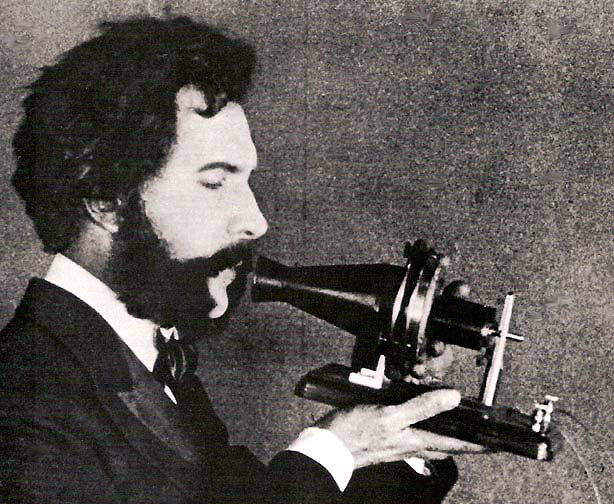 Princip
Bell použil membránu v mikrofonu i ve sluchátku. Membrána  kmitala v  blízkosti  cívky  navinuté      na ocelovém magnetu.  Toto  spořádání  bylo jednoduché a nepotřebovalo baterii ani na přijímací, ani na vysílací straně. 
Tento indukční mikrofon byl málo citlivý a proto byl nahrazen uhlíkovým odporovým mikrofonem, který se bez podstatných změn užíval do konce minulého století.
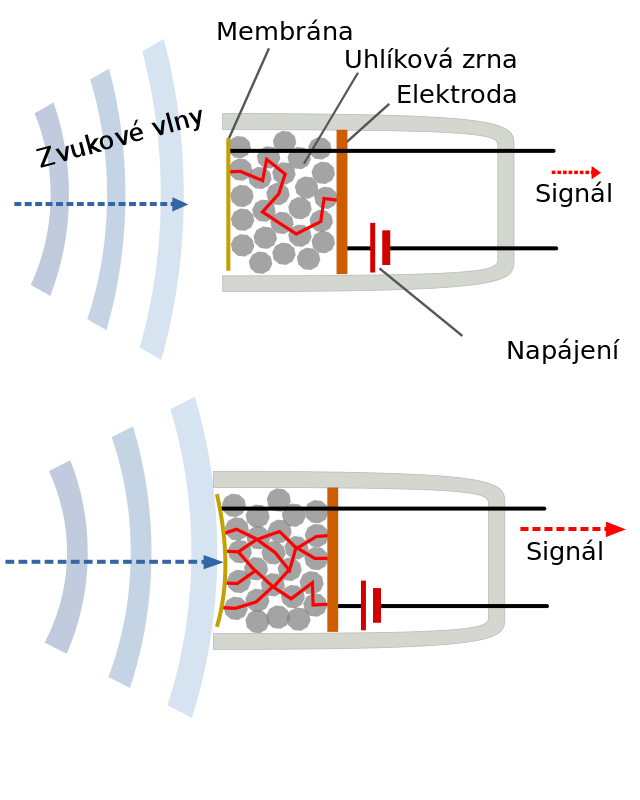 Další výzkumy
Podílel se na 1. konstrukci gramofonu.
V roce 1891 testoval modely helikoptér.
Testoval draky - chtěl sestavit draka schopného nést člověka.
Podílel se na konstrukci prvních letadel.
Konstruoval křídlové lodě.
 V roce 1918 sestrojil v té době nejrychlejší válečnou loď. Typ HD-4 dosahoval rychlosti téměř 115 km.h-1.
Bell přišel s koncepcí přenosu zvuku pomocí optických vln.
Křídlová loď
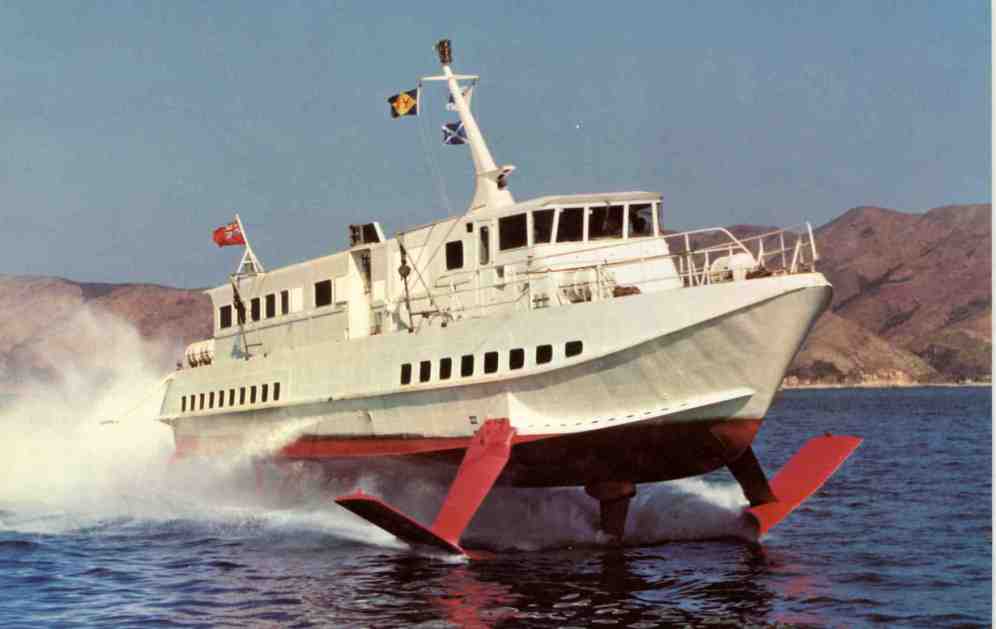 Zdroje
http://upload.wikimedia.org/wikipedia/commons/1/10/Alexander_Graham_Bell.jpg, 18.10.2012
http://cs.wikipedia.org/wiki/Alexander_Graham_Bell , 18.10.2012
http://upload.wikimedia.org/wikipedia/commons/thumb/0/03/Uhl%C3%ADkov%C3%BD_mikrofon.svg/640px-Uhl%C3%ADkov%C3%BD_mikrofon.svg.png , 18.10.2012
http://upload.wikimedia.org/wikipedia/commons/f/f4/Actor_portraying_Alexander_Graham_Bell_in_an_AT%26T_promotional_film_%281926%29.jpg , 18.10.2012
http://commons.wikimedia.org/wiki/File:Hydrofoil_old.jpg , 18.10.2012
http://wiki.knihovna.cz/index.php/Alexander_Graham_Bell , 18.10.2012